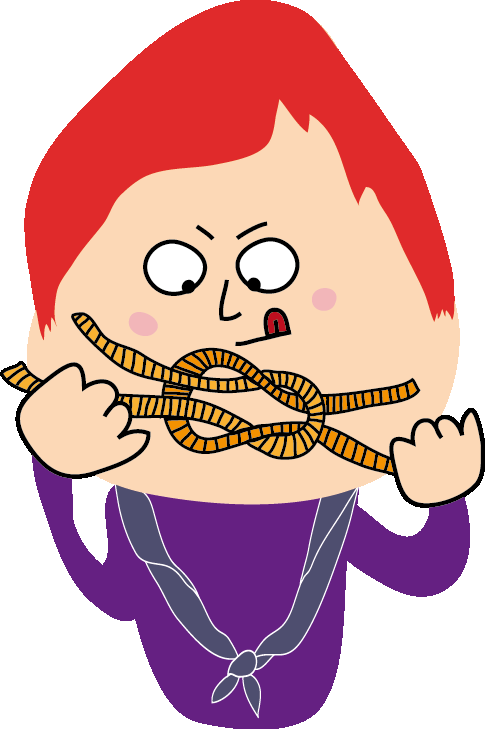 Rødovrespejderne 2020
Året der gik- set gennem Spejdermetoden
SpejdermetodenDet er ikke så vigtigt HVAD vi gør , men HVORDAN vi gør det
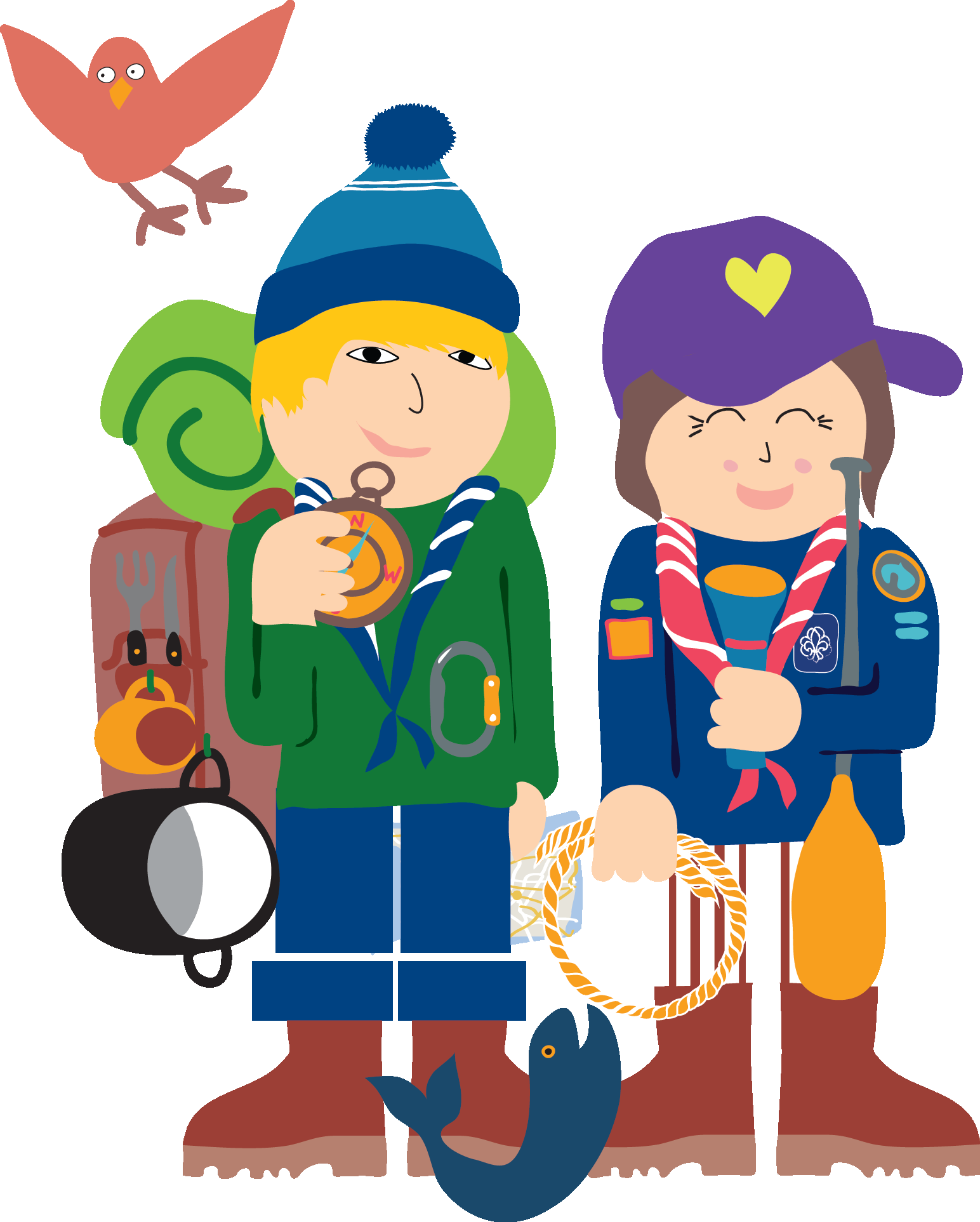 Spejderlov og løfte
Patruljer
Medbestemmelse
Samfundsengagement
Friluftsliv
Personlig udvikling
Learning by doing
Spejderlov og løfte (sommerlejr)
På sommerlejren kommer spejderlov og løfte i spil hver dag. Hvordan er jeg en god kammerat? Hvordan passer jeg på 
Naturen? Hvordan kan jeg hjælpe andre?
Friluftsliv
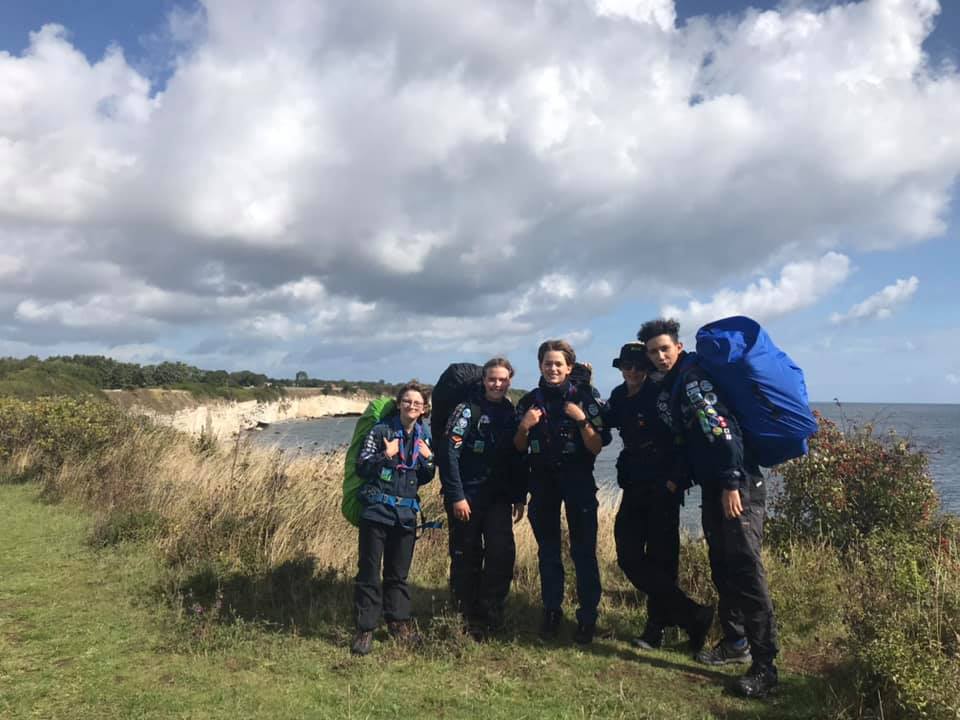 Troppen på vandretur ad Stevns Klint trampesti
Friluftsliv
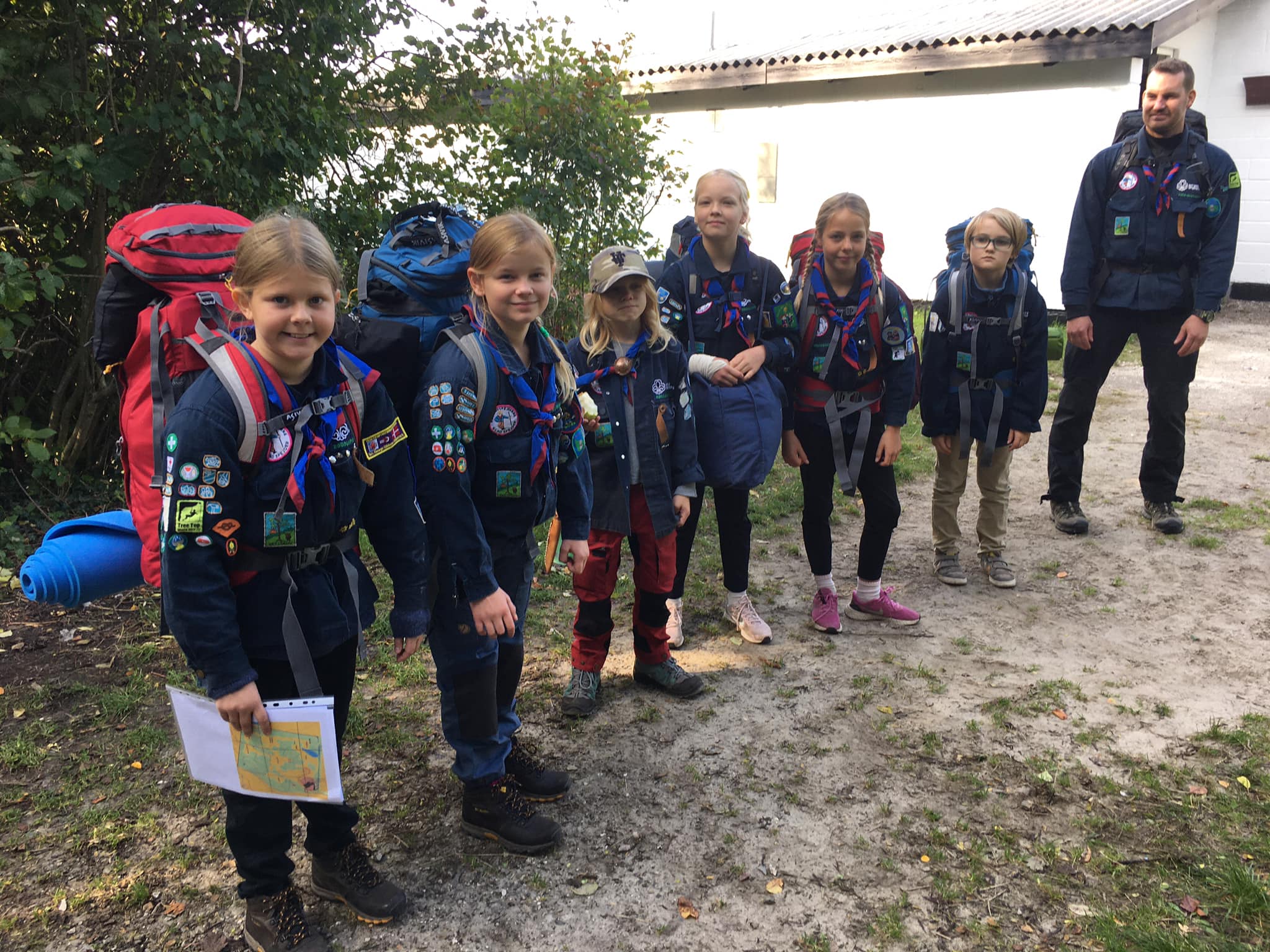 Aftenhygge på sommerlejren
Juniorer på vej på patruljetur med fuld oppakning
Friluftsliv
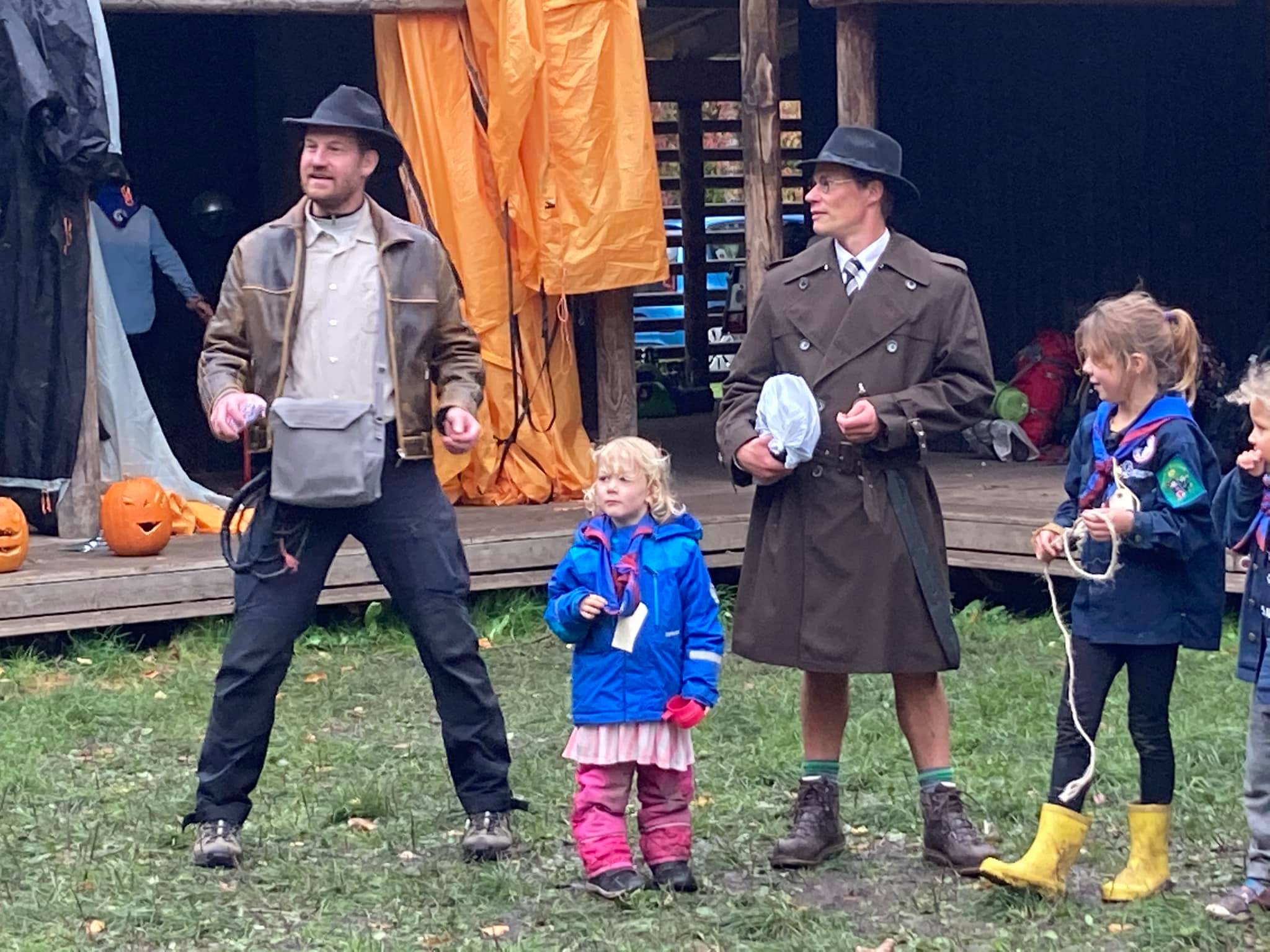 Vi bruger naturen som ramme for vores aktiviteter, her gruppetur.
Vi er ude hele året.
Mørkeorientering for troppen
Samfundsengagement (Spejderhjælpen og affaldsindsamling)
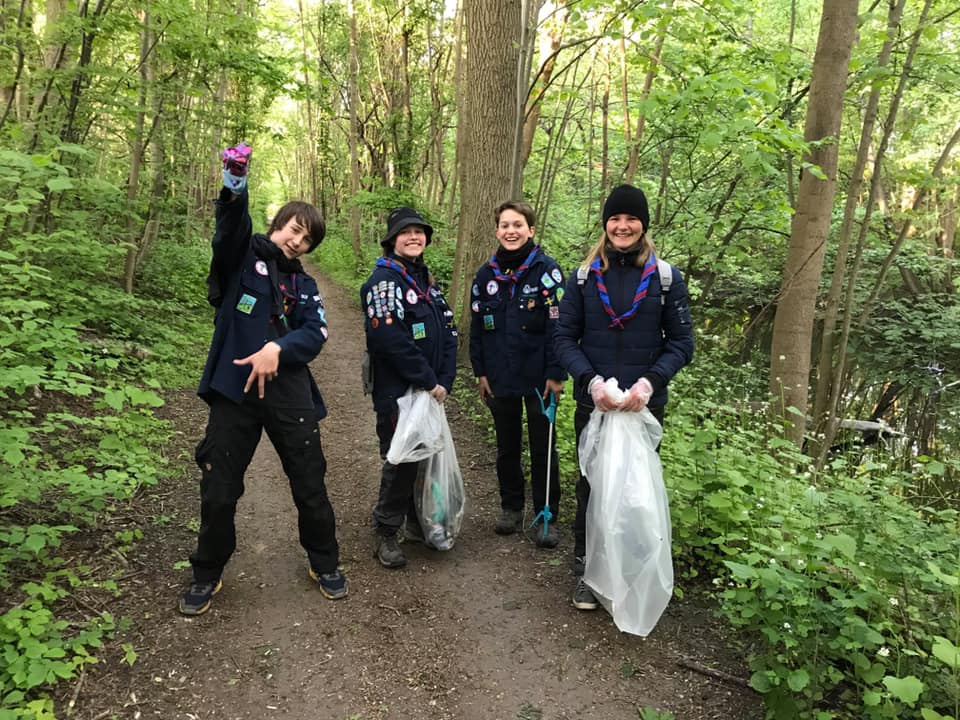 Patruljer (sammen kan vi mere)
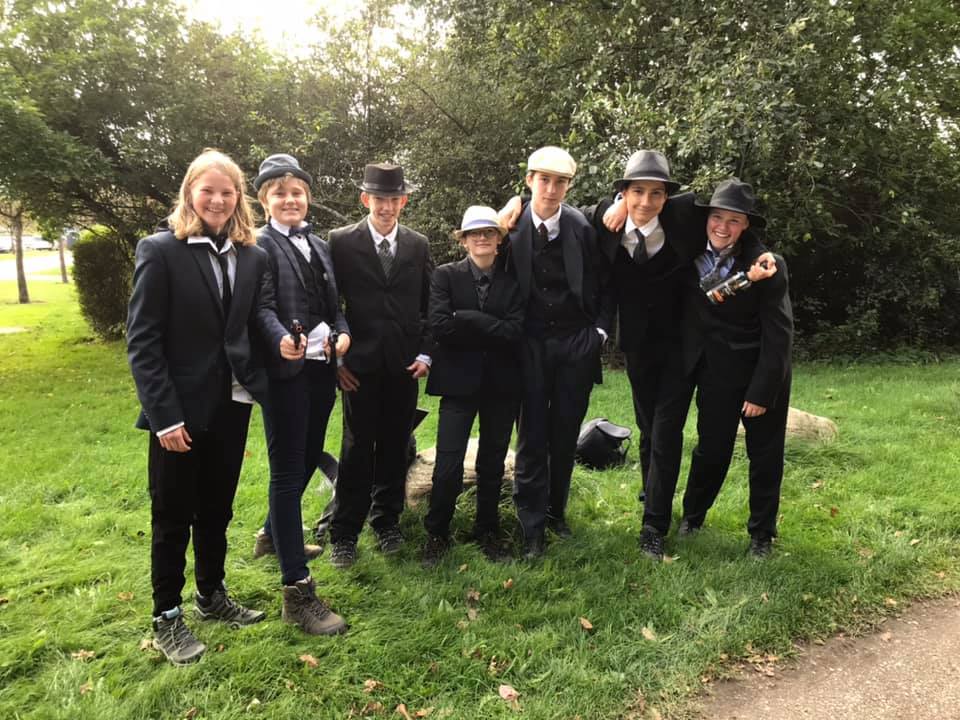 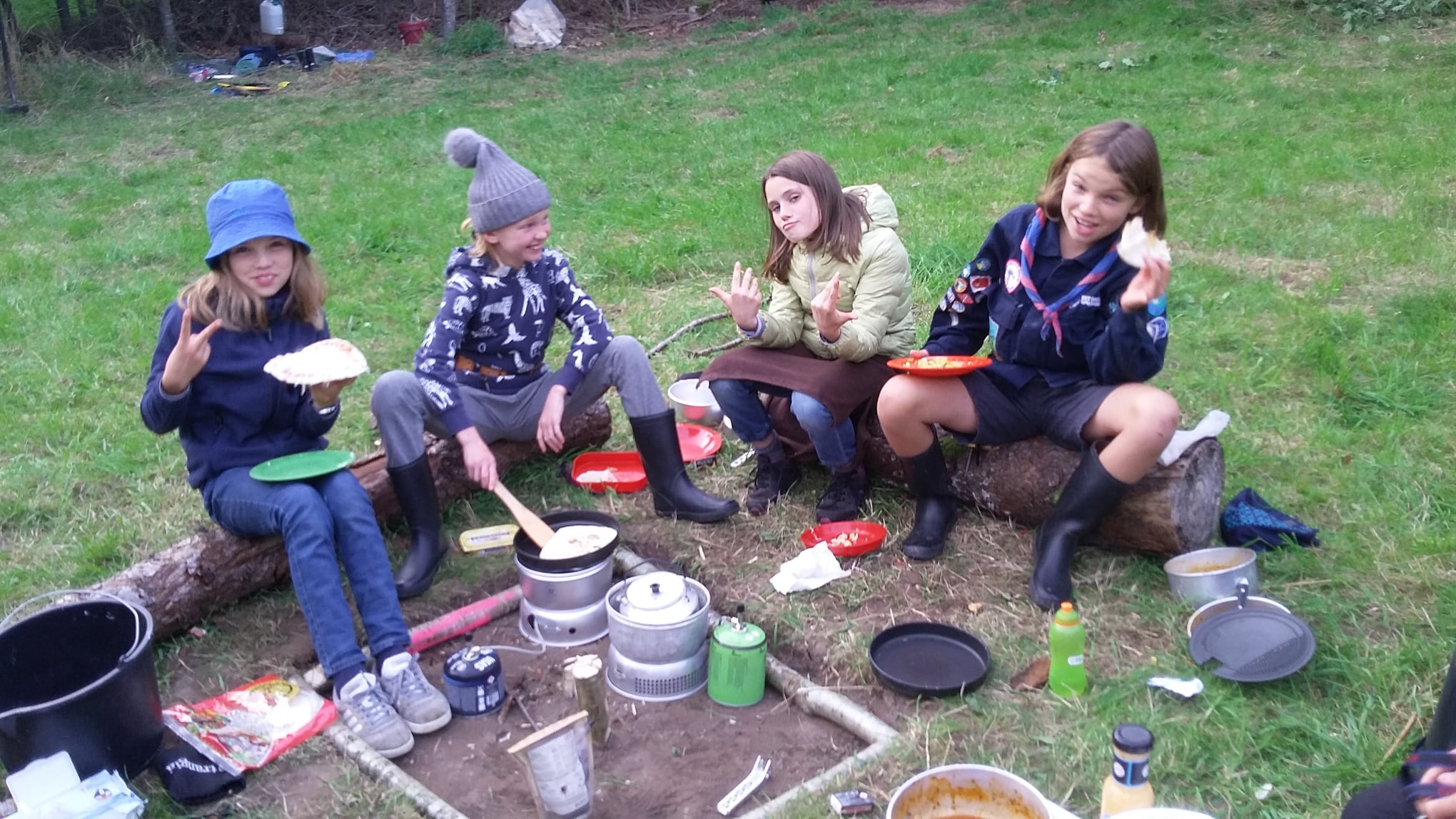 Juniorpatrulje på patruljetur
Troppen på Baldersløbet
Patruljer (sammen kan vi mere)
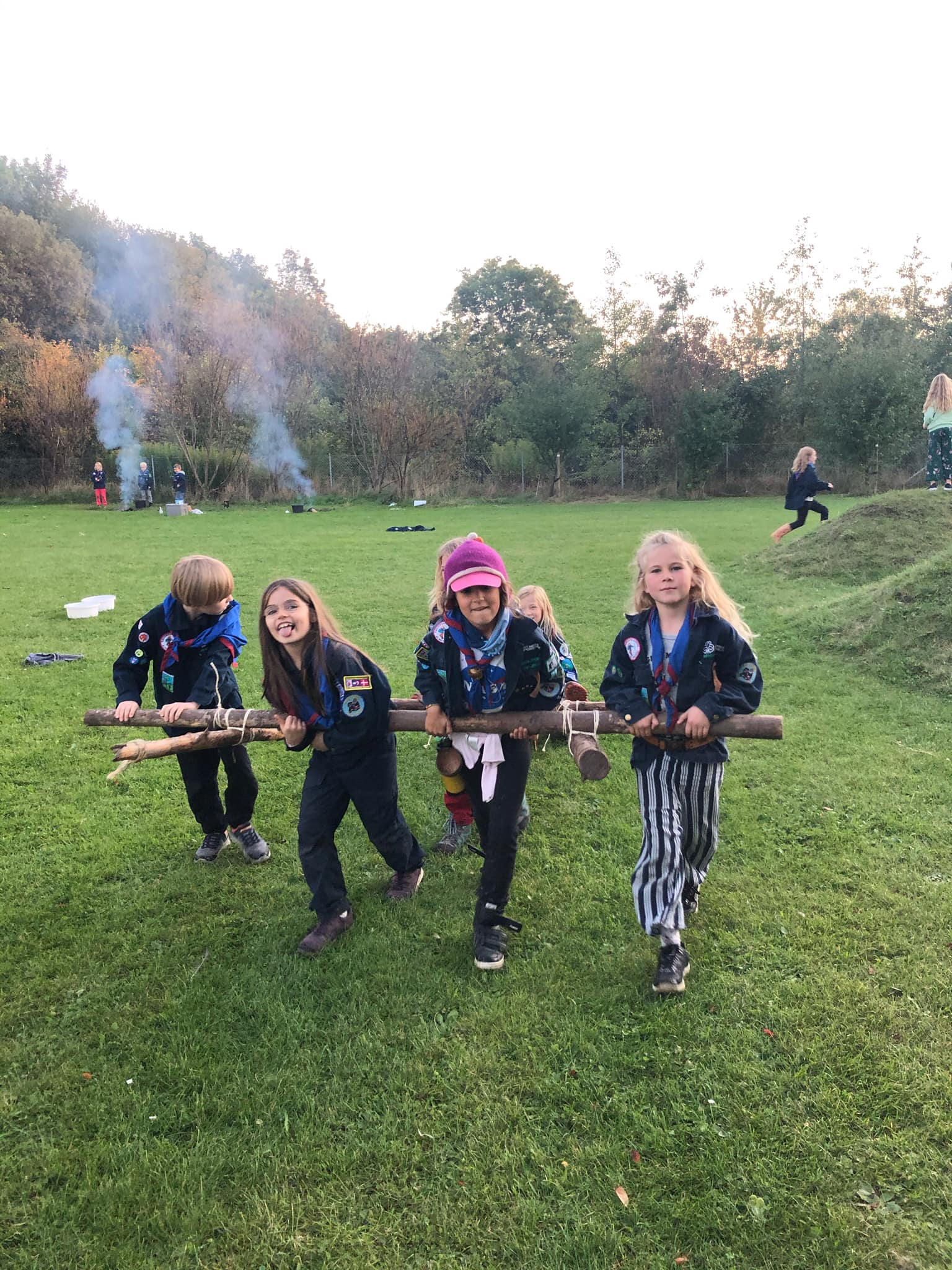 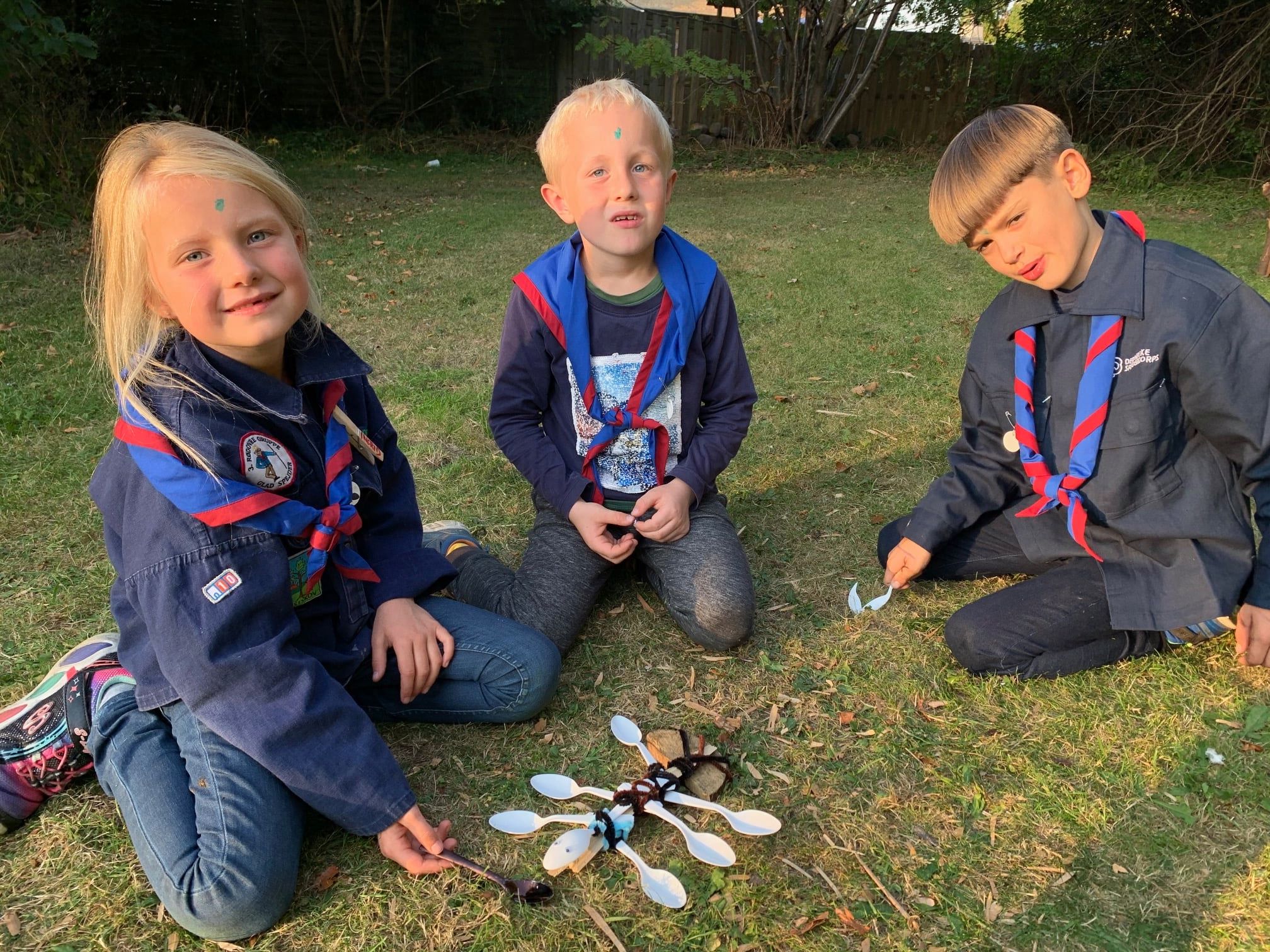 Minier har bygget stridsvogne i rafter
Mikroerne har fået patruljer og laver deres patruljedyr
Medbestemmelse
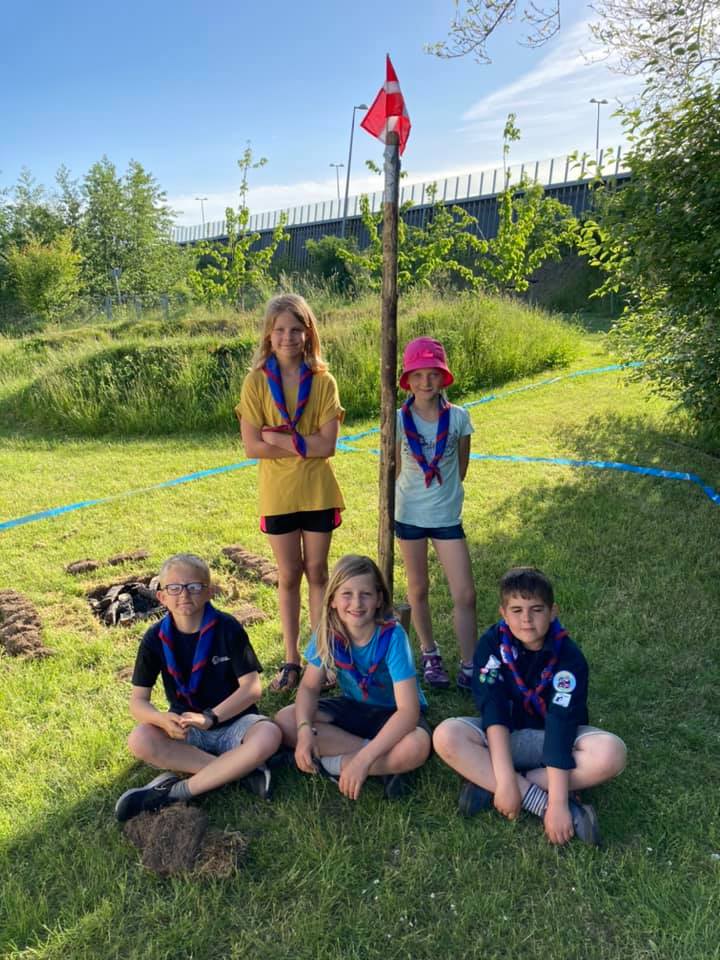 Spejderne i troppen har evalueret 1. halvår 
Og kommet med ideer til næste halvår
Hvordan skal vores egen patruljelejrplads se ud?
Personlige udfordringer
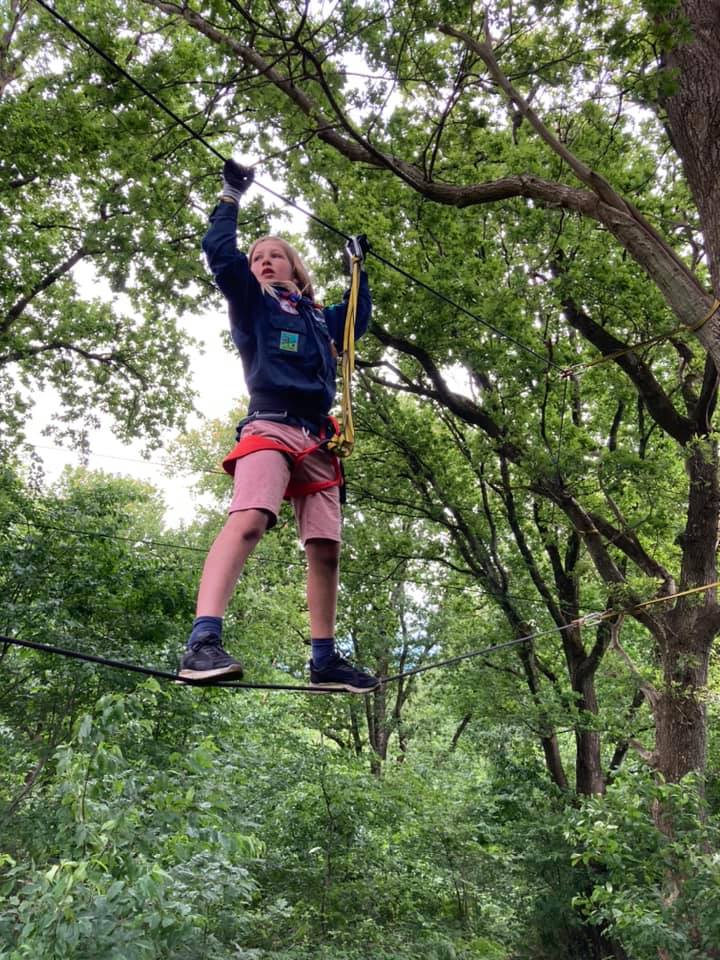 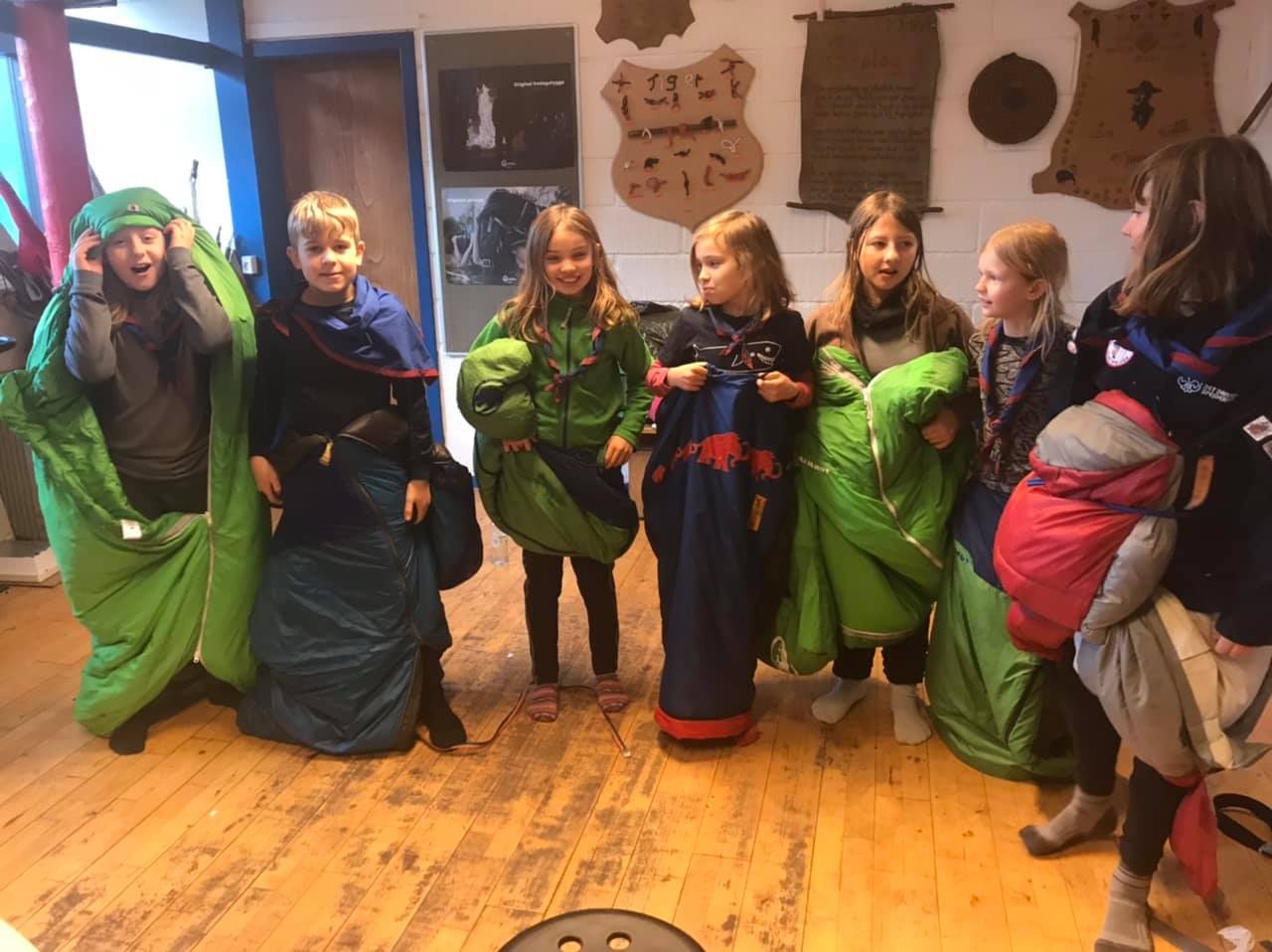 24 timer i sovepose for juniorerne
Klatring på sommerlejr
Learning by doing
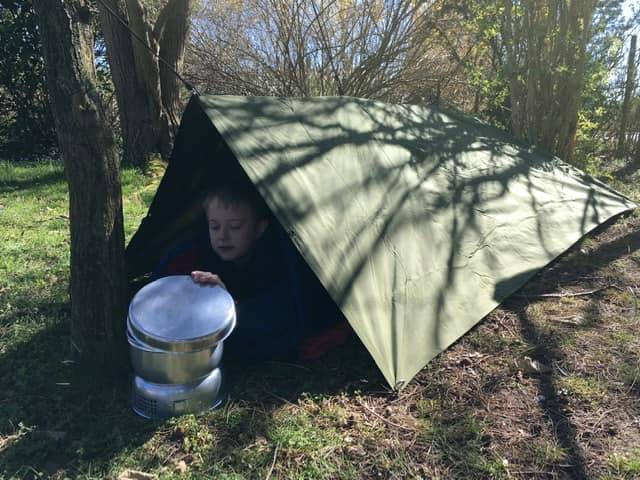 Learning by doing
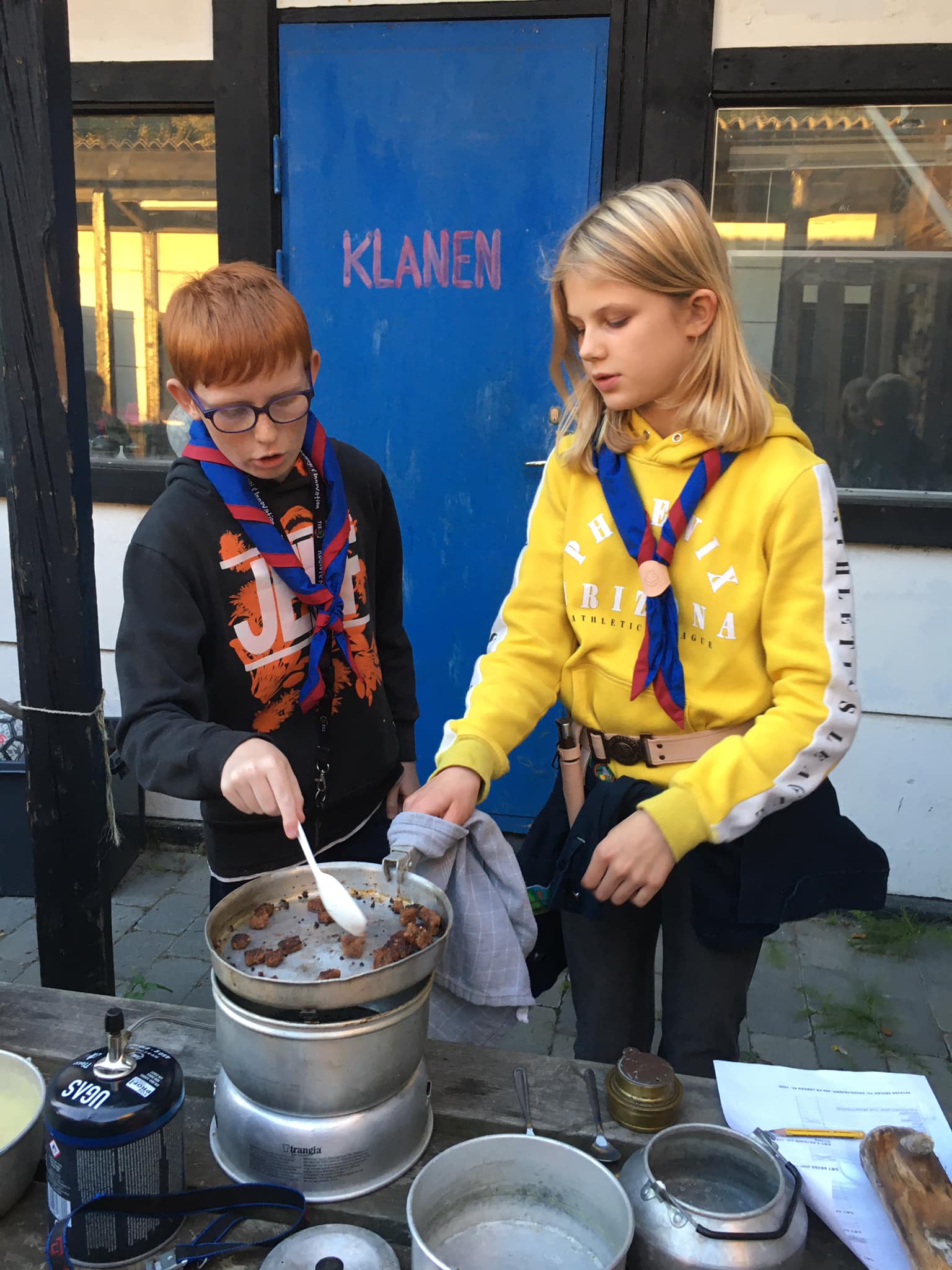 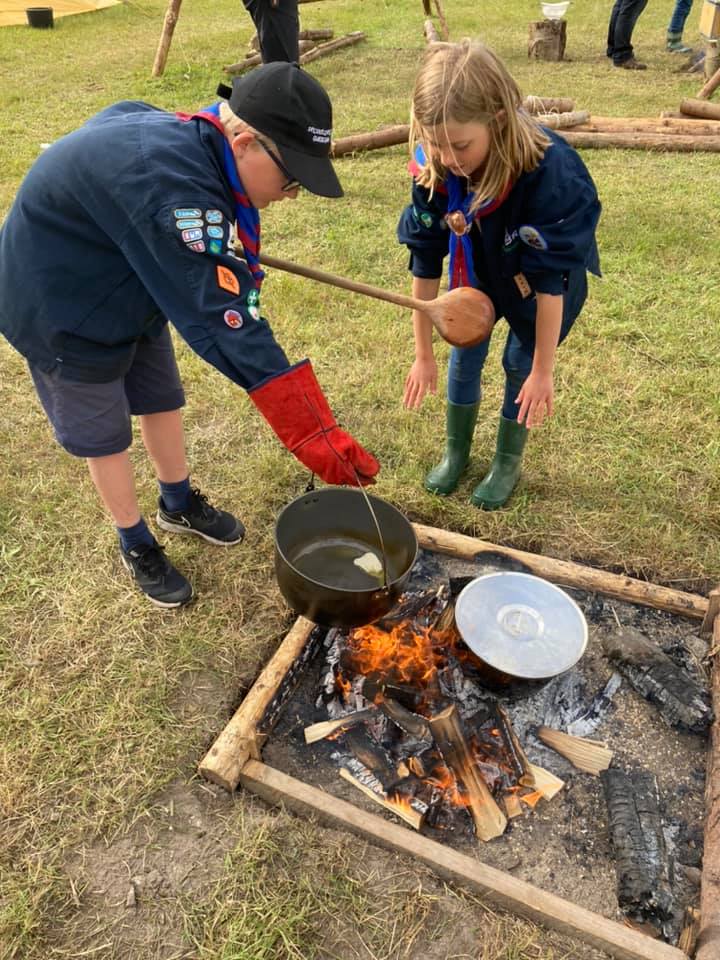 Tak for mange gode oplevelser i 2020
Husk i 2021- sæt allerede x i kalenderen
Mikro/mini/junior sommerlejr uge 27 (søndag til lørdag)
Trop sommerlejr uge 27